ZDRAVOTNÍ VÝCHOVA
Klára Nezvalová
Tomáš Fábin
DeHy 2.ročník
Obsah
Definice
Obsah ZV
Cíle ZV
Metodické postupy
Metodické zásady
ZV jednotlivých věkových skupin
Kdo zajištuje ZV
Programy ZV
Poděkování 
Potlesk :D
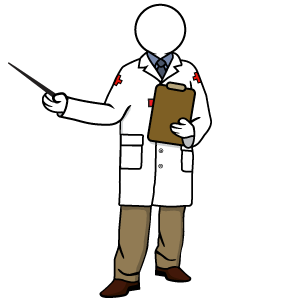 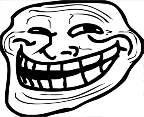 Definice zdraví a výchovy
Zdraví = stav úplné duševní, tělesné a sociální pohody, a nejen nepřítomnost nemoci nebo vady
tělesné
duševní
sociální
Výchova = celoživotní působení na procesy lidského učení a socializaci s cílem přeměny člověka po všech stránkách, tedy tělesné i duševní.
Definice ZV
Zdravotní výchova je souhrn všech výchovně-vzdělávacích aktivit zaměřených na duševní, tělesný i sociální rozvoj lidí se záměrem přispět ke zlepšení zdraví jedinců, skupin i celé společnosti.
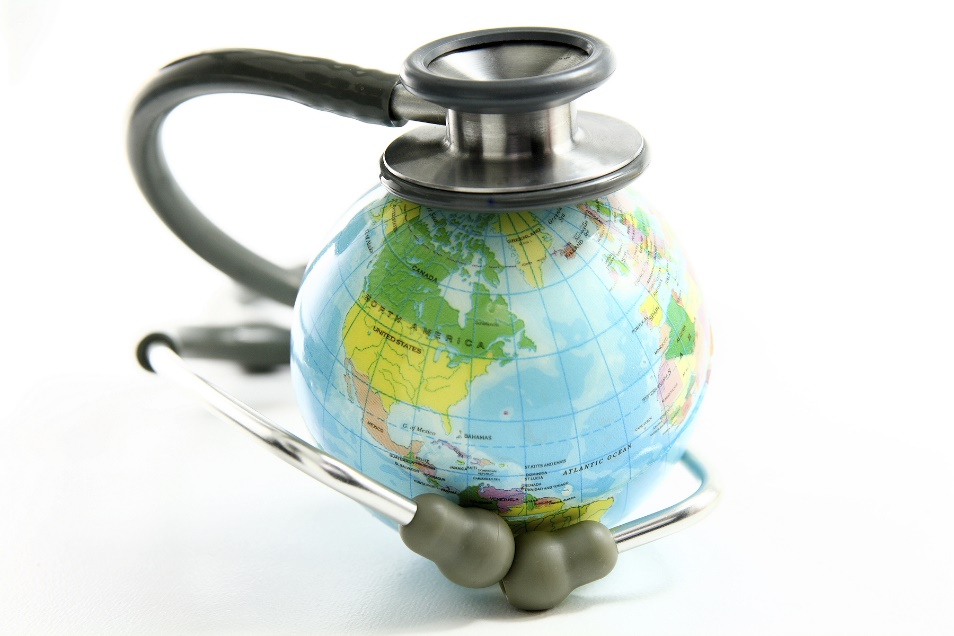 Obsah ZV
výchova a vzdělávání týkající se lidského těla a postupů jak o něj pečovat
informace o zdravotnickém systému, o zdravotnických službách, proč a kdy mohou být užitečné, komu a za jakých okolností jsou poskytovány
výchova a vzdělávání věnované širším problémům a východiskům zdravotní politiky, možnostem zdravotních aktivit v národním i lokálním měřítku a všem dalším okolnostem, které zdravotní podmínky i zdraví lidí významně ovlivňují
Cíle ZV
získávání vědomostí o determinantách zdraví a způsobech podpory zdraví a prevenci nemocí 
získávání dovedností a návyků podporujících a ochraňujících zdraví, zvládání zdravotních obtíží 
získávání dovedností a návyků v režimové terapii  
seznamování se zdraví podporujícími vzorci chování  
vytváření zdravotně optimálního hodnotového systému
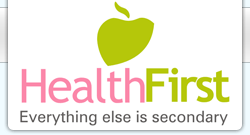 Metodické postupy
Upoutání pozornosti
Sdělení zákl. informací
Sdělení obsáhlejších informací
Návody ke změně chování
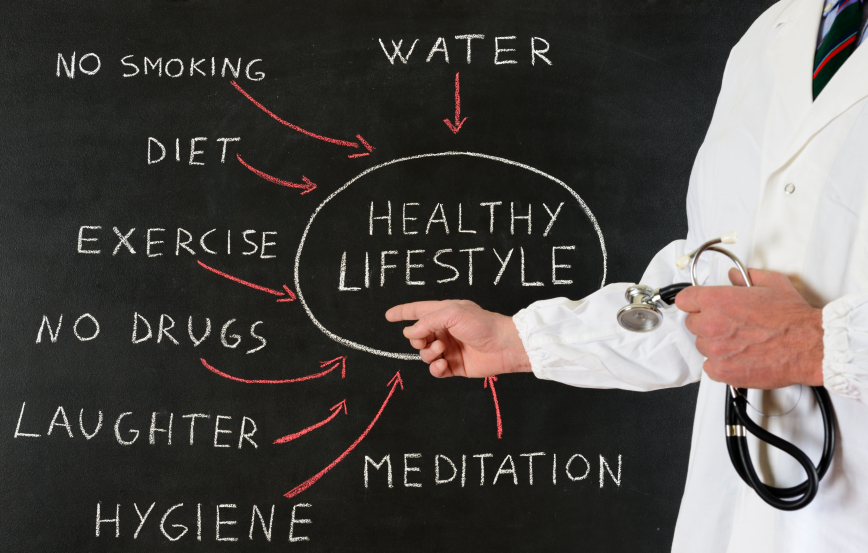 Metodické zásady
Přiměřenost věku, vzdělanosti, etnické příslušnosti
Postup od jednoduchého ke složitějšímu
Postup od známého k neznámému
Soustavnost, systematičnost, návaznost, aktuálnost
Příklady z praxe
Seznámení s očekávanými výsledky
Ověření znalostí a dovedností
ZV u dětí předškolního věku
Jednoduchost, názornost (dítě neumí číst a psát)
Příběh, hry, omalovánky 
Zdravé dítě nemá důvod a motivaci k zájmu o své zdraví
Nemocné dítě má důvod -> např. pohádky do postýlky v nemocnicích
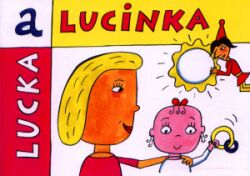 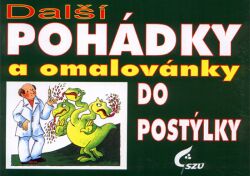 ZV u dětí školního věku
Dítě umí číst a psát, rozvíjí myšlenkové schopnosti
Má vlastní názory, je zvídavé a vyhledává informace
Je snadno motivovatelné
Příběh, hry, vlastní tvorba (kresba, esej)
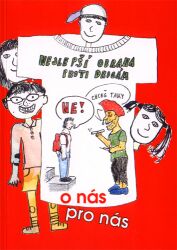 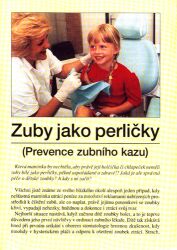 ZV u dospívajících
Těžko motivovatelní
Mají svou pravdu, dospělí pro ně nejsou autoritou
Použití náročnější práce (vyhledání informací, projekty)
Zdravý životní styl; sexuální, protikuřácká/drogová/alkoholová výchova
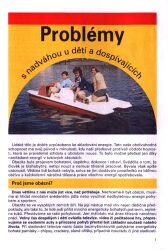 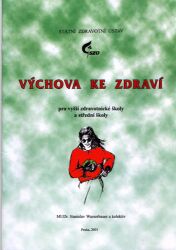 ZV u rodičů
Cílem vytvoření vzoru pro jejich děti
Informativní letáky, brožury
U čerstvých maminek informace o péče o novorozence
Zdravý vývoj dítěte, sex. život dítěte, prevence kouření, drog, alkoholu
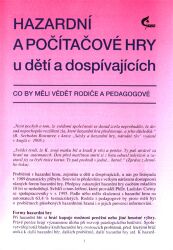 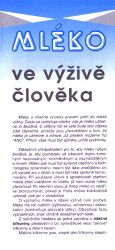 ZV u produktivního věku
Práce a režim dne prim. zdrojem zátěže a rizik; stres
Díky věku vyšší riziko chron. neinf. nemocí
Motivováni obavami o své zdraví
Zdravý životní styl, vliv prac. prostředí na zdraví,  zvládání stresu
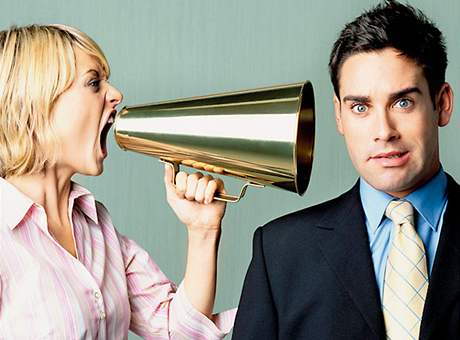 ZV u seniorů
Zvýšené obavy o své zdraví
Mají více času
Mohou přenášet získané poznatky třetí generaci
Zdravý životní styl, zásady překonávání snižování fyzických a duševních sil ve stáří
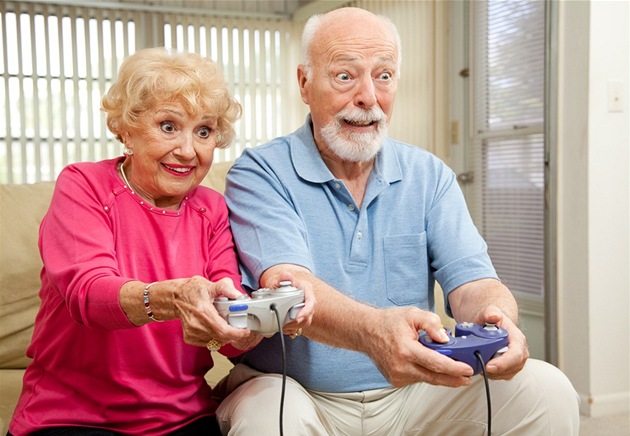 ZV u pacientů
Sekundární a terciární prevence
Doplňuje fyzikální a medikamentózní léčbu
Akutní problémy jsou pro ně motivací
Samovyšetřovací metody, rady v nemoci, diety, doporučení pro kompenzaci poruch zdraví
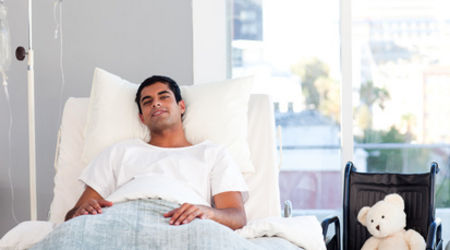 Kdo zajišťuje ZV?
SZÚ
Zdravotní ústavy
Zdravotnická zařízení léčebná 
Školy
Média
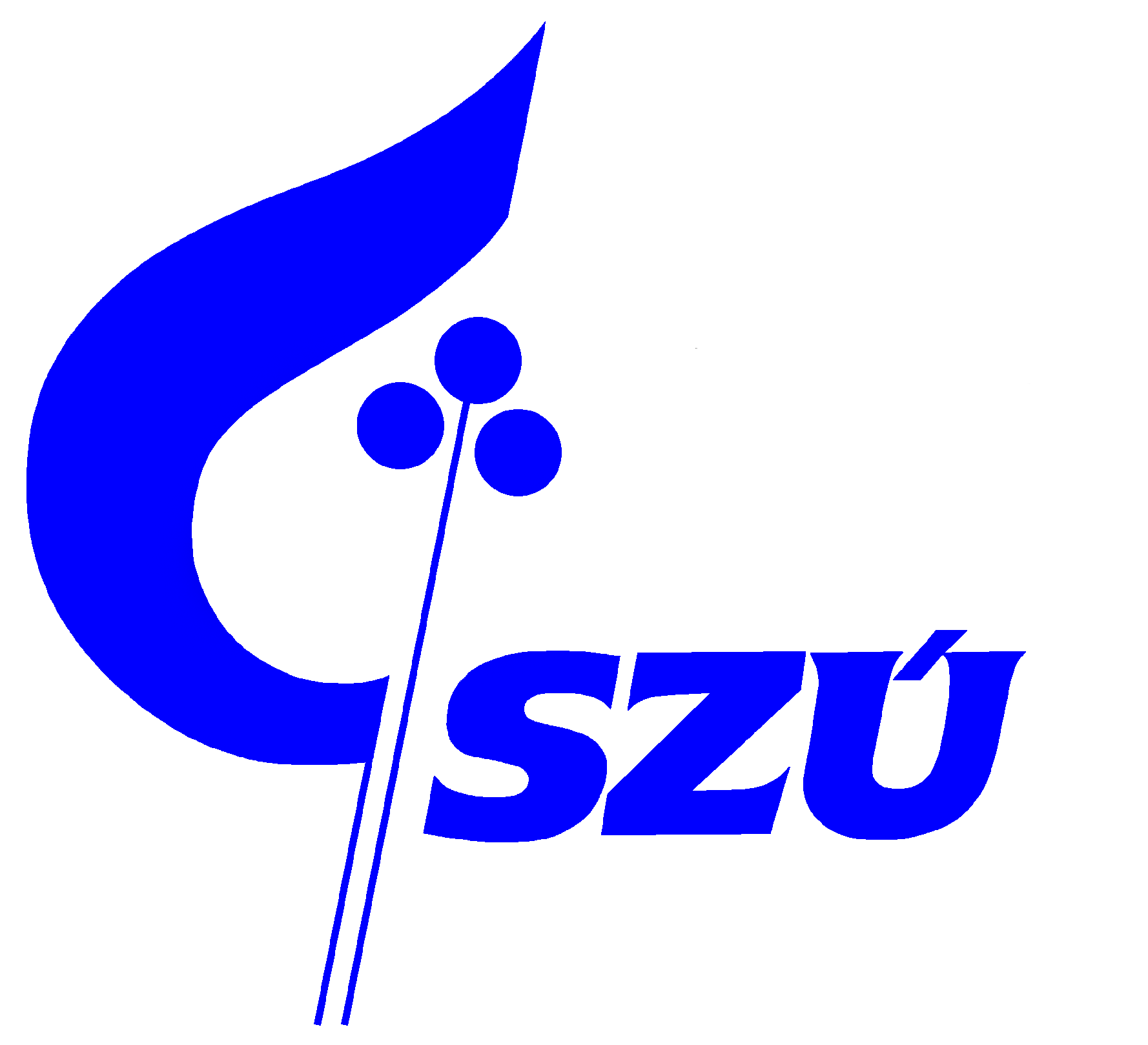 Programy výchovy ke zdraví
Zdravé zuby
Ovoce do škol
Nehoda není náhoda
Kouření a já
Normální je nekouřit
Bezpečná cesta do školy
Hejbej se, nedej se
Spirála - Ochrana reprodukčního zdraví a prevence rakoviny děložního čípku
Hrou proti AIDS
Jak se (ne)stát závislákem
Zdroje
MACHOVÁ J., KUBÁTOVÁ D., Výchova ke zdraví
ČEVELA R., ČELEDOVÁ L., Výchova ke zdraví – vybrané kapitoly
www.szu.cz
www.vychovakezdravy.cz
Děkujeme za pozornost!
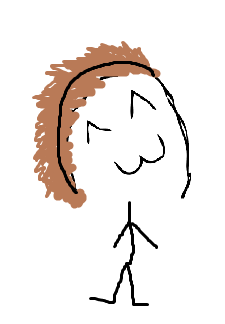 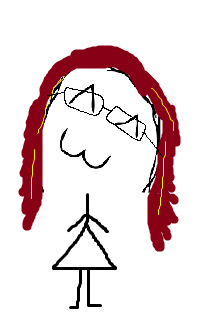